Муниципальное бюджетное общеобразовательное учреждение
гимназия №1 имени Героя Советского Союза Н.В. Тимонова
Карасукского района Новосибирской области
«А может, не было войны?..»                                                      Автор: Нольфина Олеся Александровнаучитель начальных классов
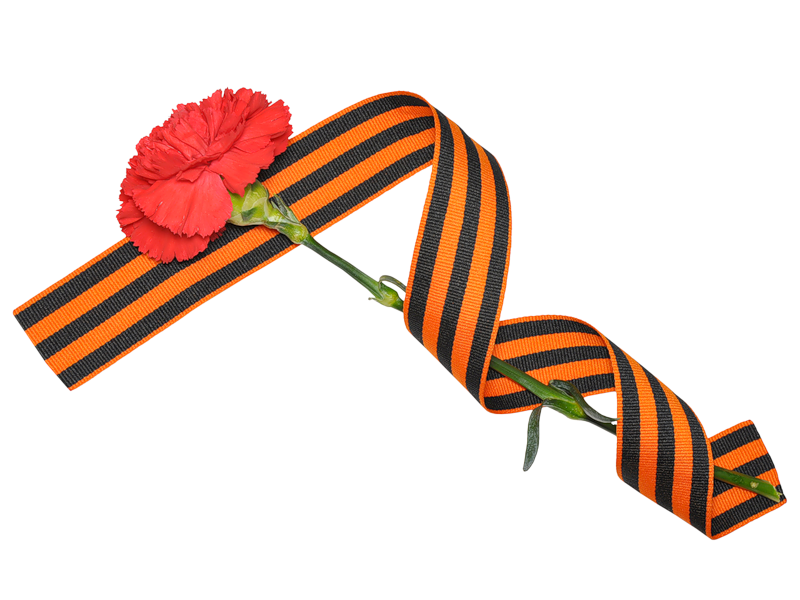 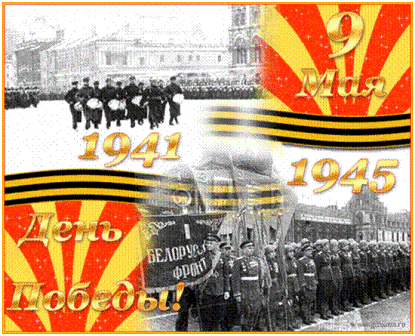 Начало войны
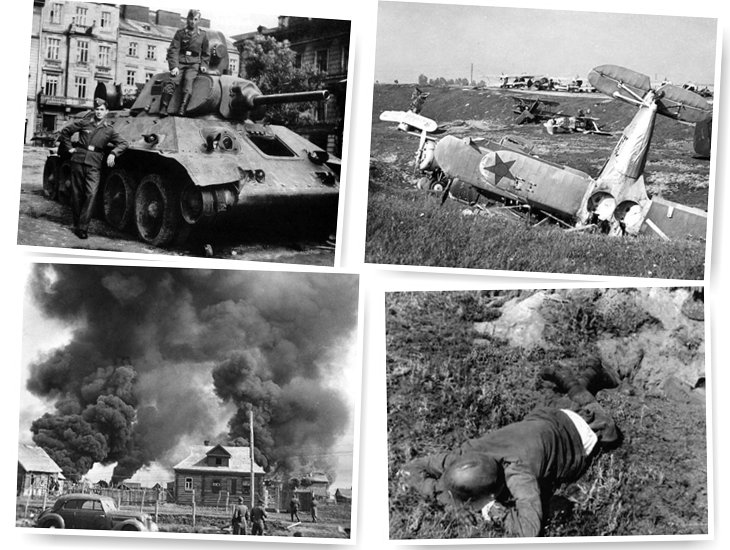 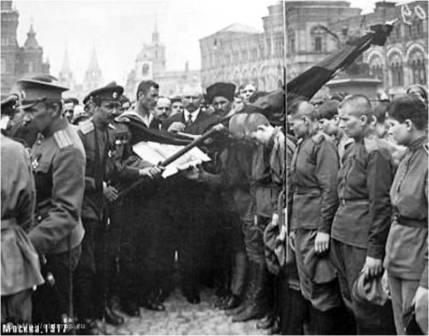 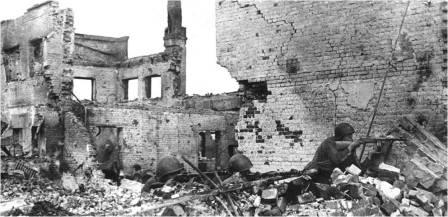 Блокадный Ленинград
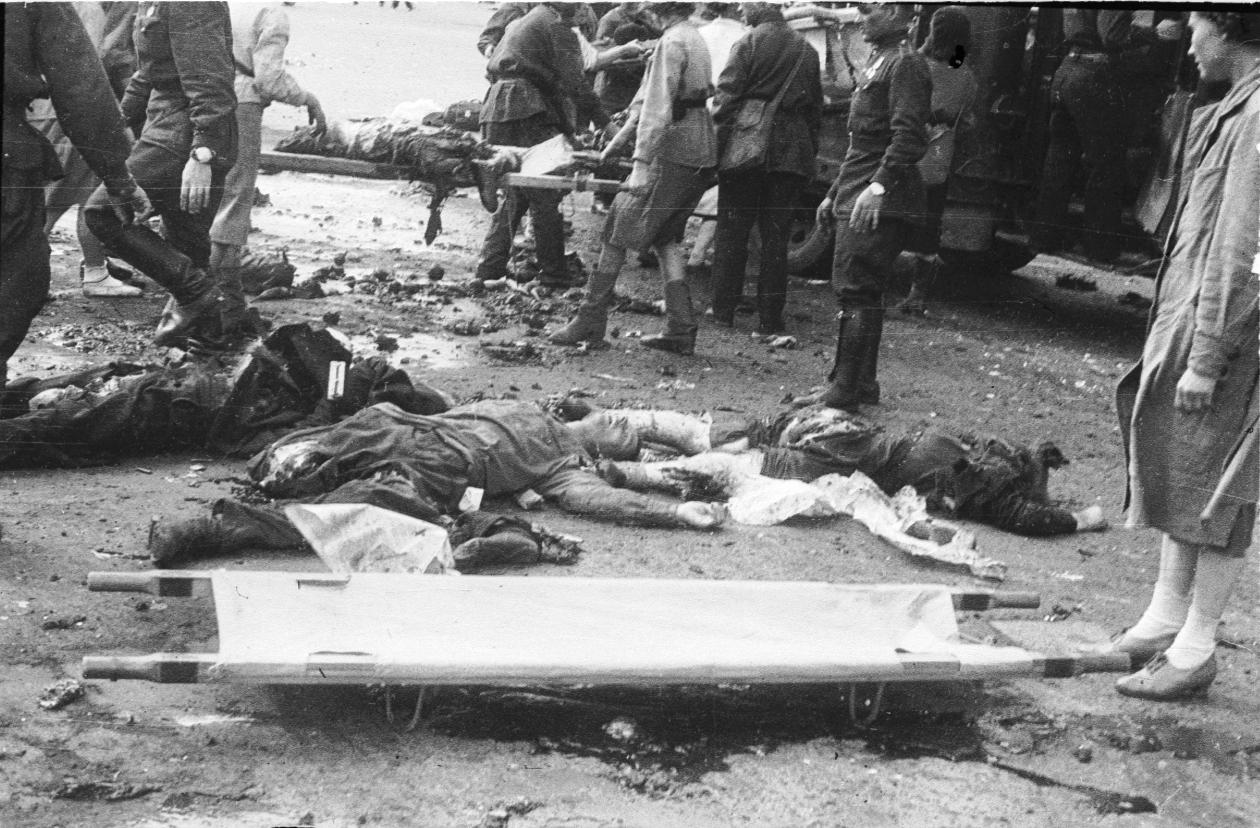 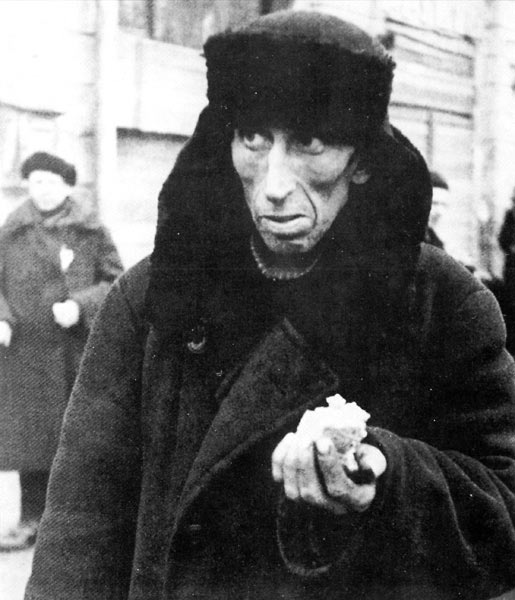 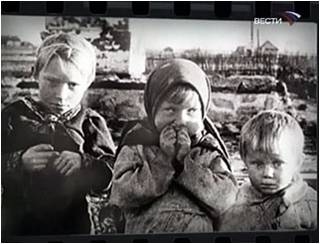 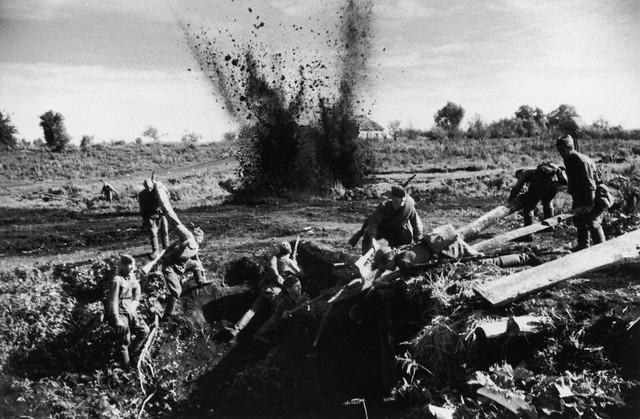 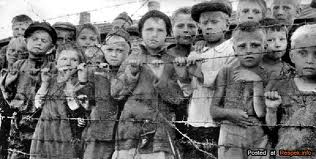 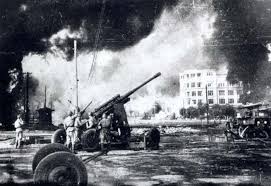 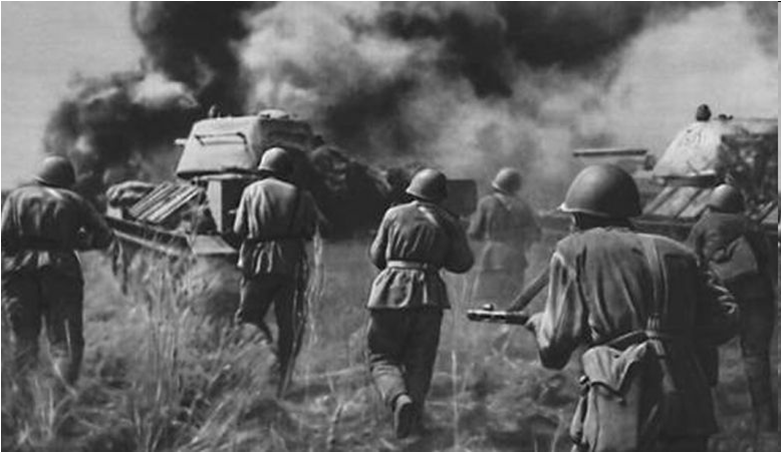 На передовой
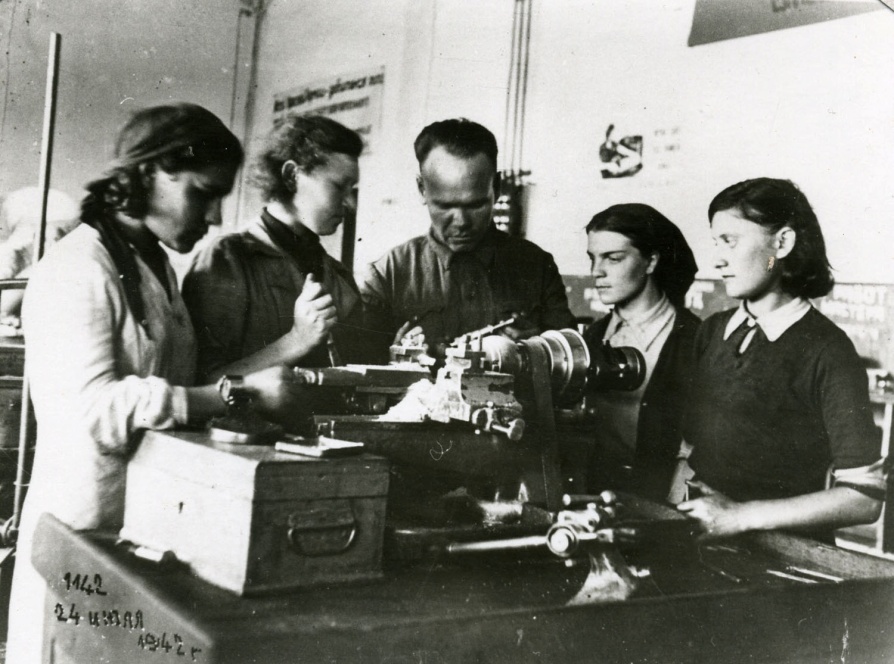 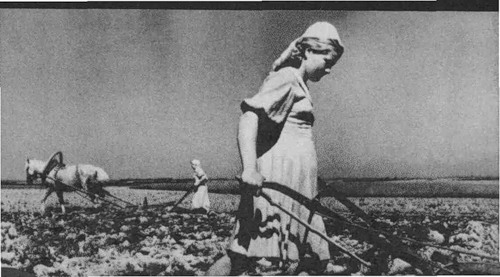 Детский труд
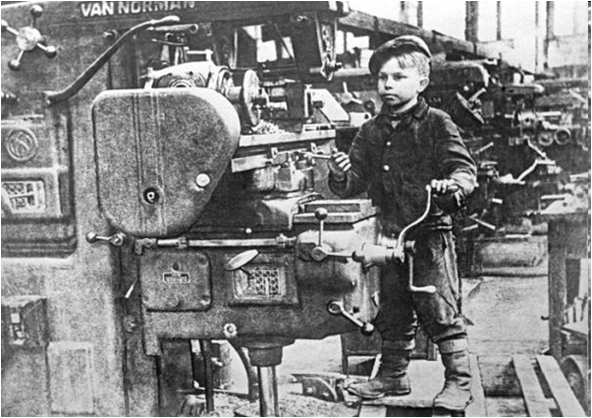 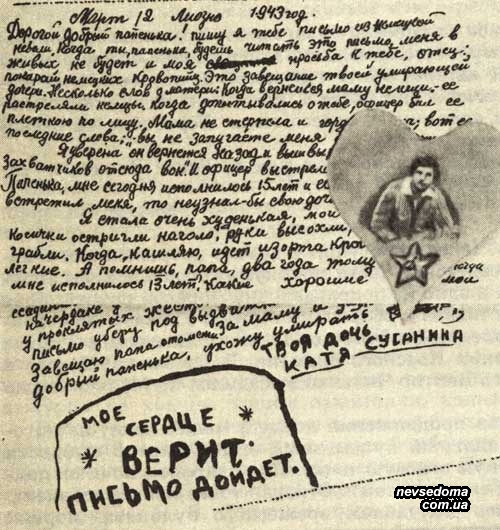 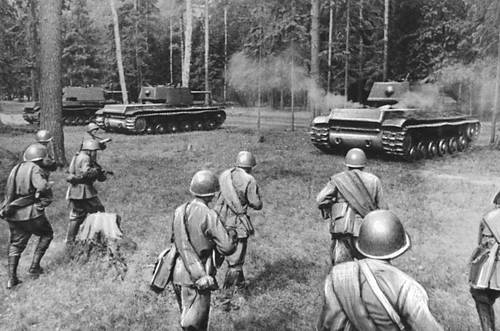 Блокада Ленинграда длилась ровно 871 день
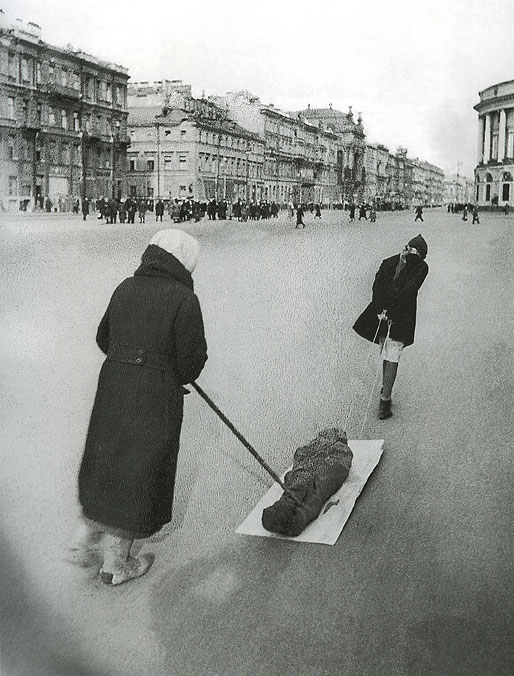 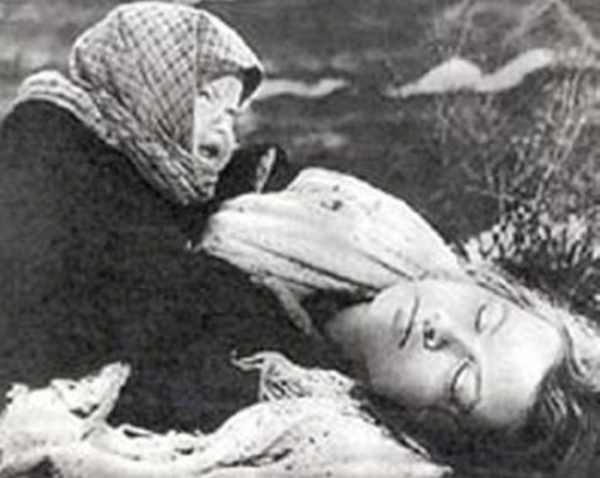 Хлебушек
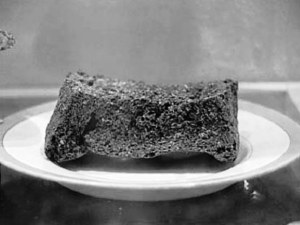 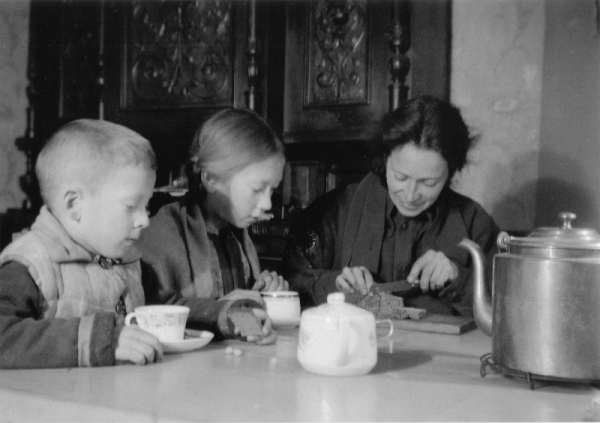 Битва за Берлин
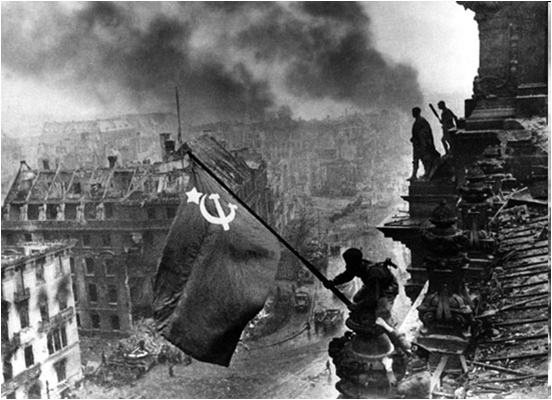 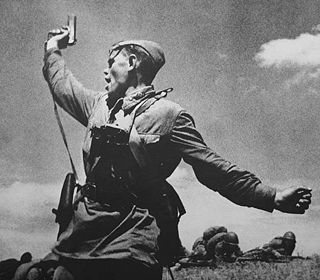 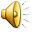 Климовский Николай Афанасьевич -  получил звание Героя за личный героизм, высокое командирское мастерство в боях
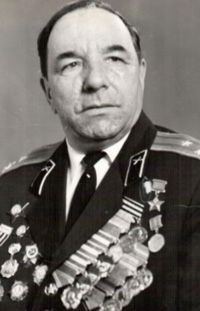 Ландик Иван Иванович – награжден посмертно, за личную храбрость и высокое лётное мастерство
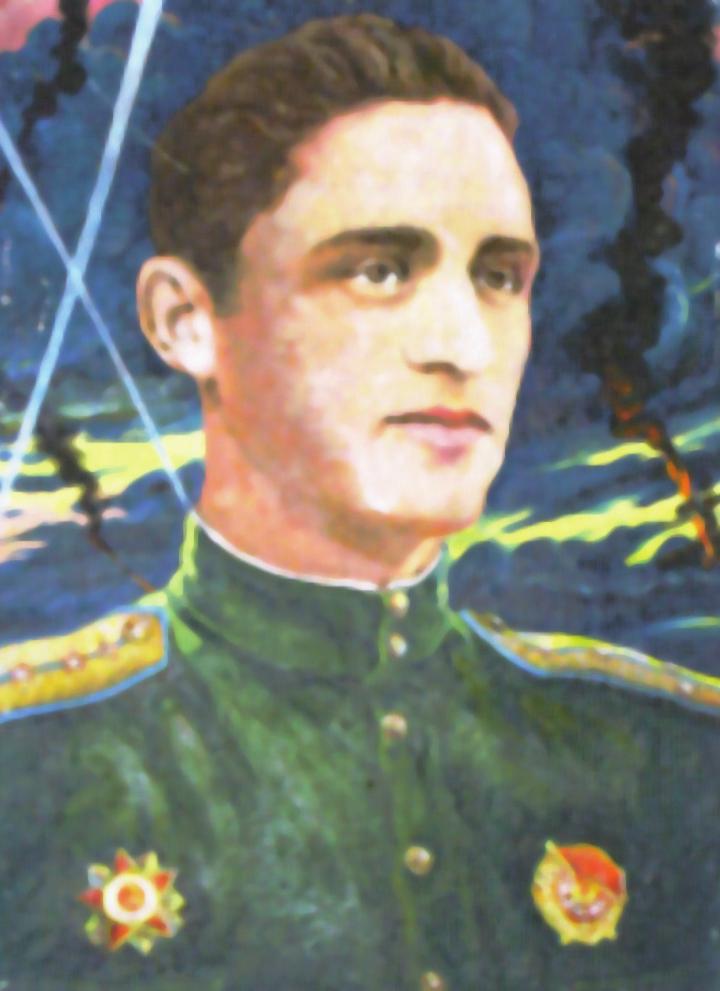 Молозев Виктор Федорович – за личные смелость и отвагу, за высокое летное мастерство в боях с фашистами
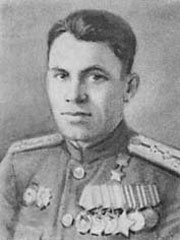 Молочков Григорий Аксентьевич – посмертно, за подвиги, совершенные в боях при освобождении города Севастополя
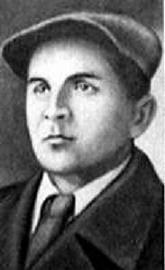 Сорокин Григорий Михайлович – за мужество и стойкость в боях на Кустюринском плацдарме
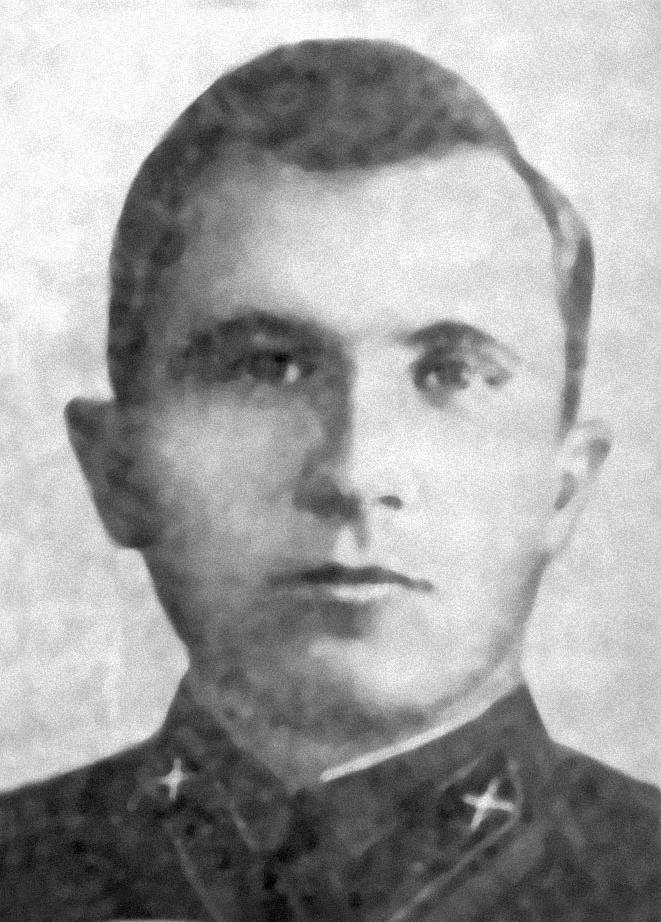 Сударев Аркадий Викторович – посмертно, за отвагу и героизм в боях за Берлин.
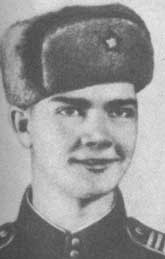 Сметанин Григорий Андреевич – за личные смелость и отвагу, за высокое летное мастерство в боях с немецкими захватчиками.
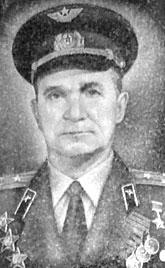 Тимонов Василий Николаевич – за личное мужество и отвагу в бою при форсировании Днепра.
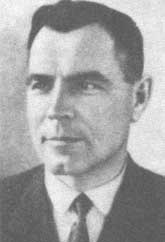 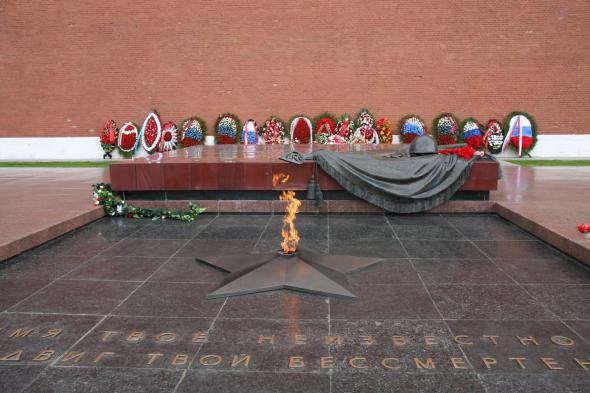 ...А может, не было войны,И людям все это                     приснилось?..
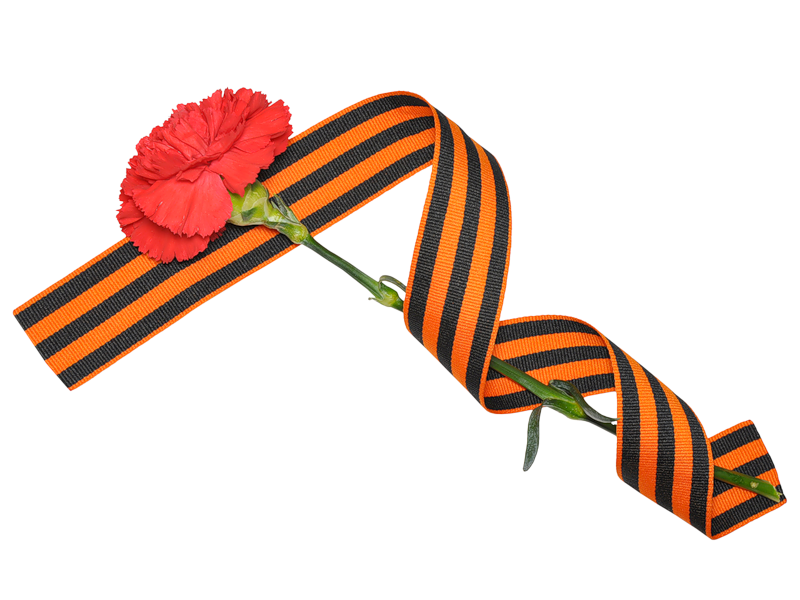